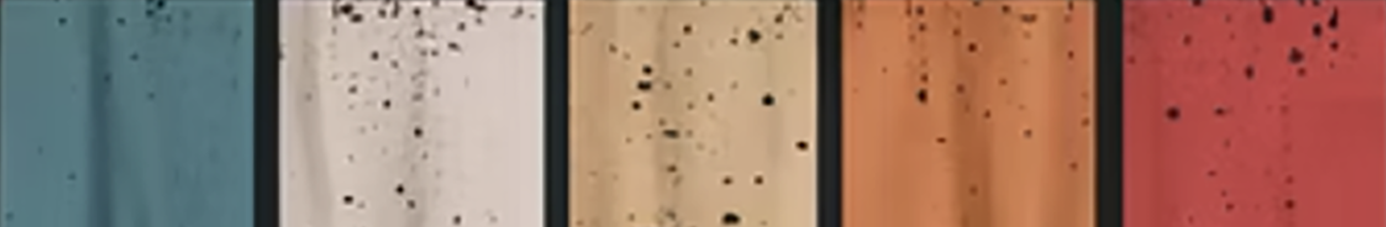 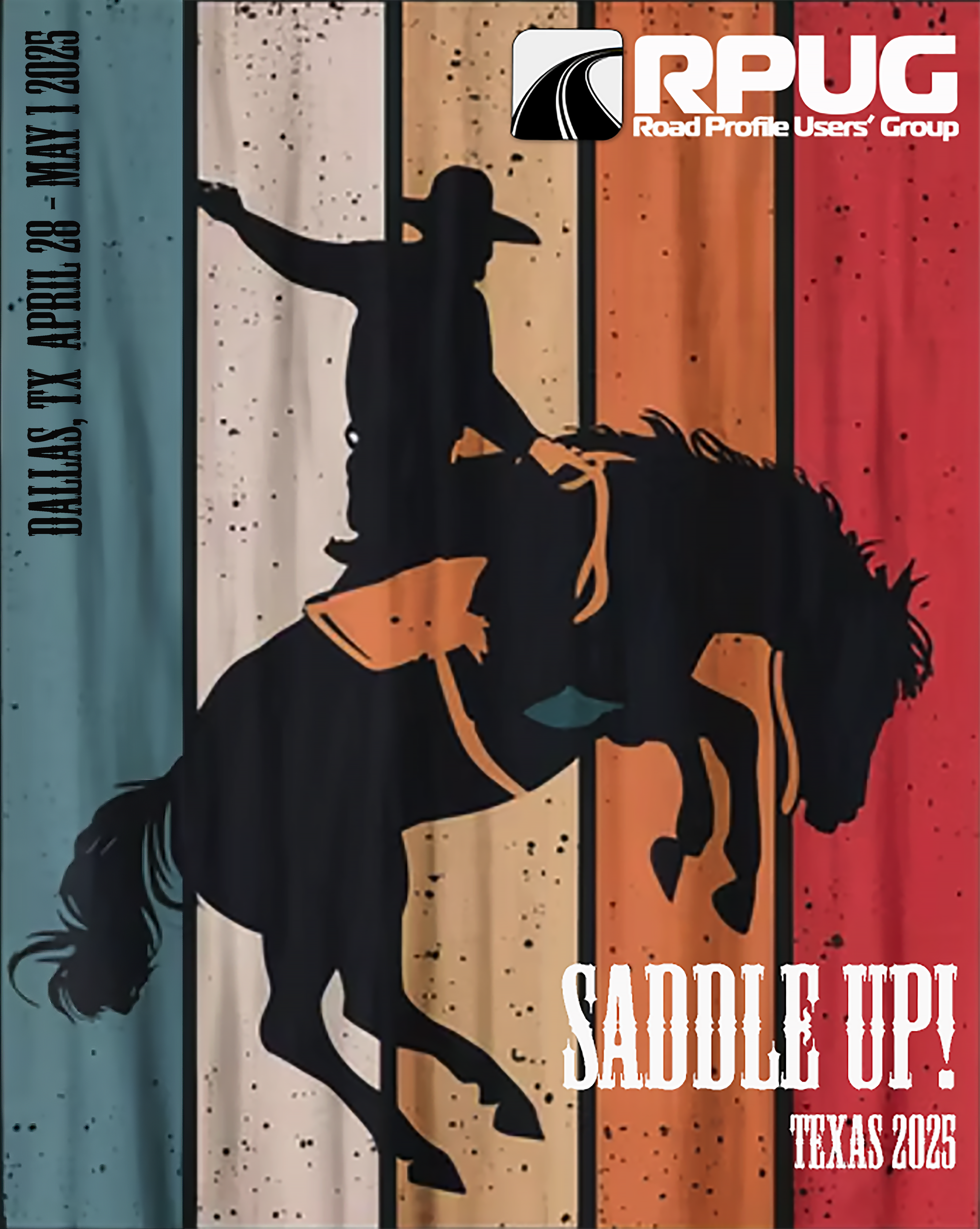 Presentation title
First name Last name, affiliation
Title/Position
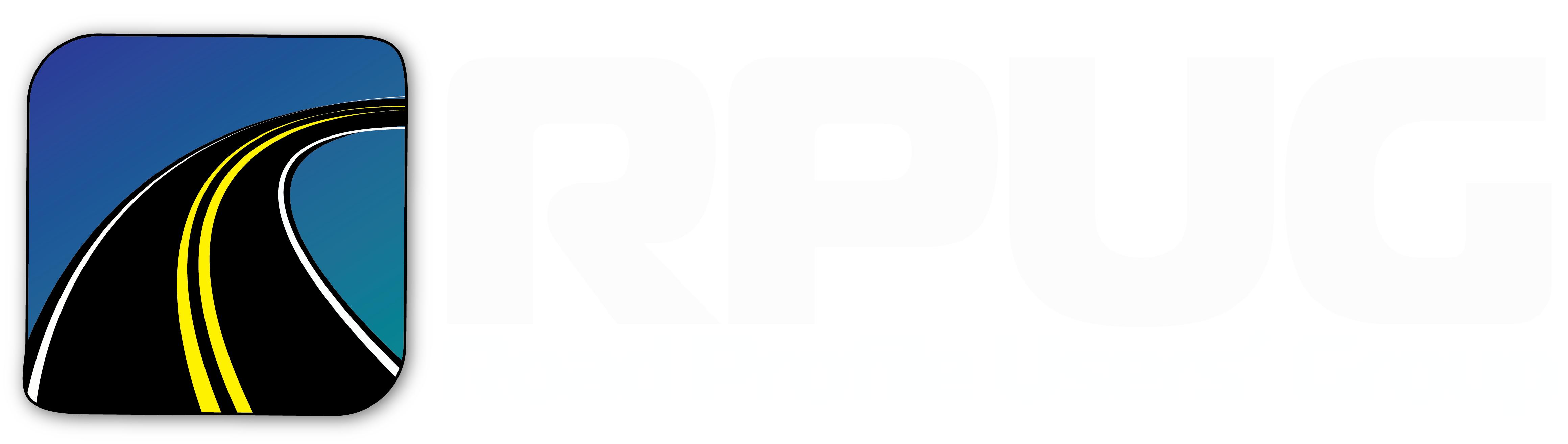 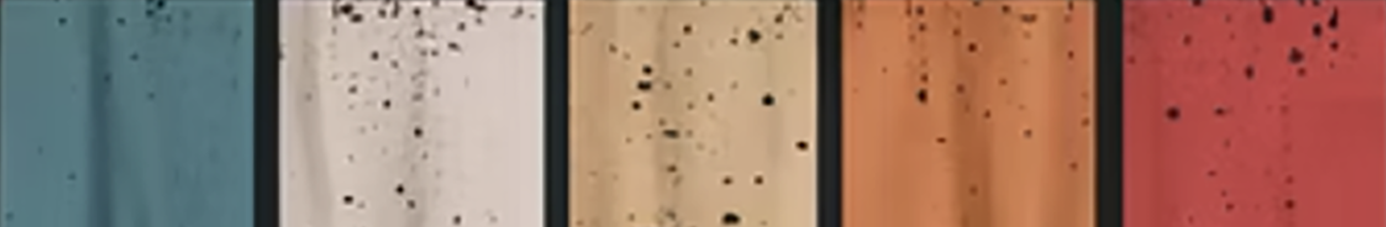 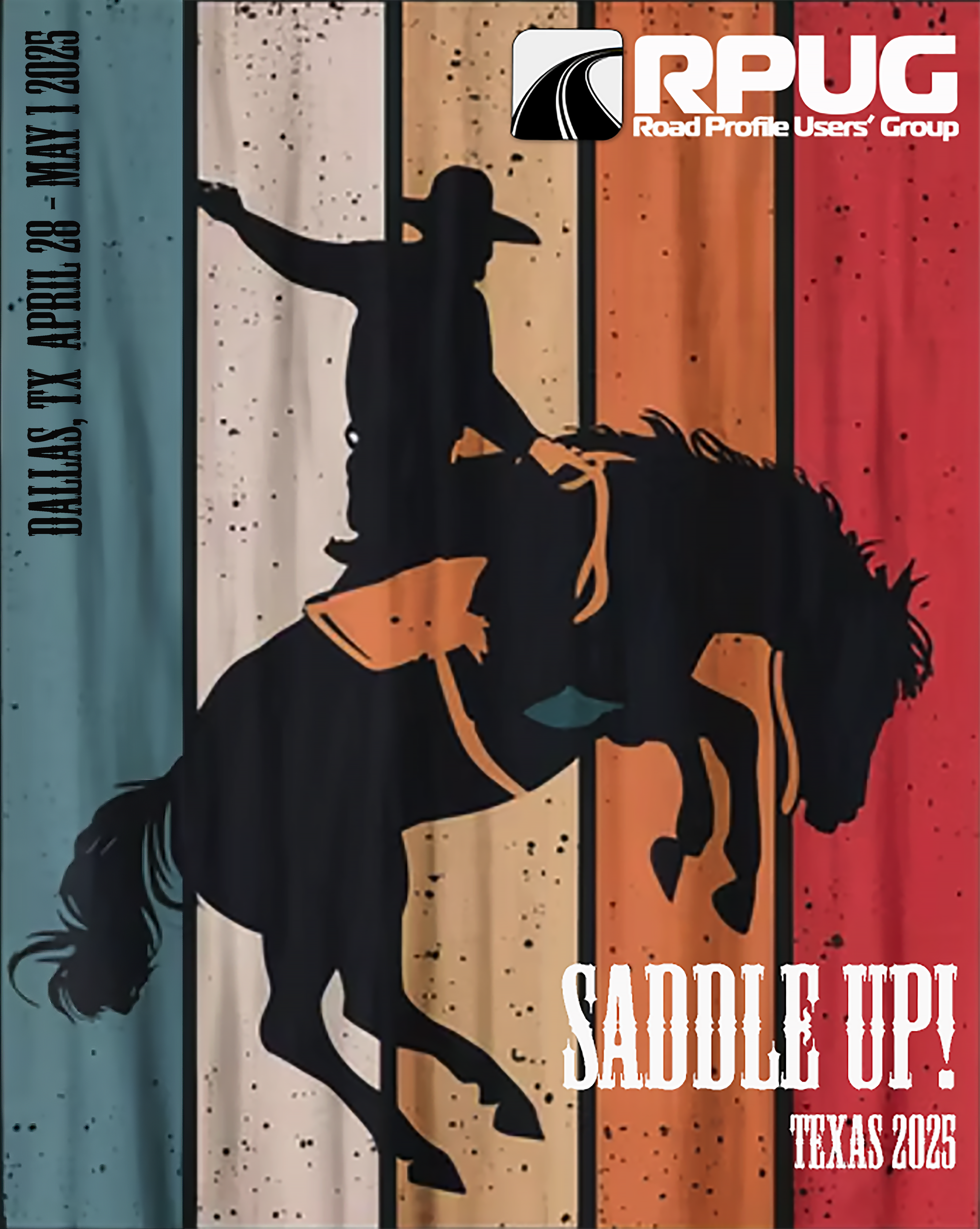 Presentation SLIDE title
Bullet #1
Bullet #2
Great Point
Important data goes here
Here’s where I’m gonna impress you
Prepare to be amazed
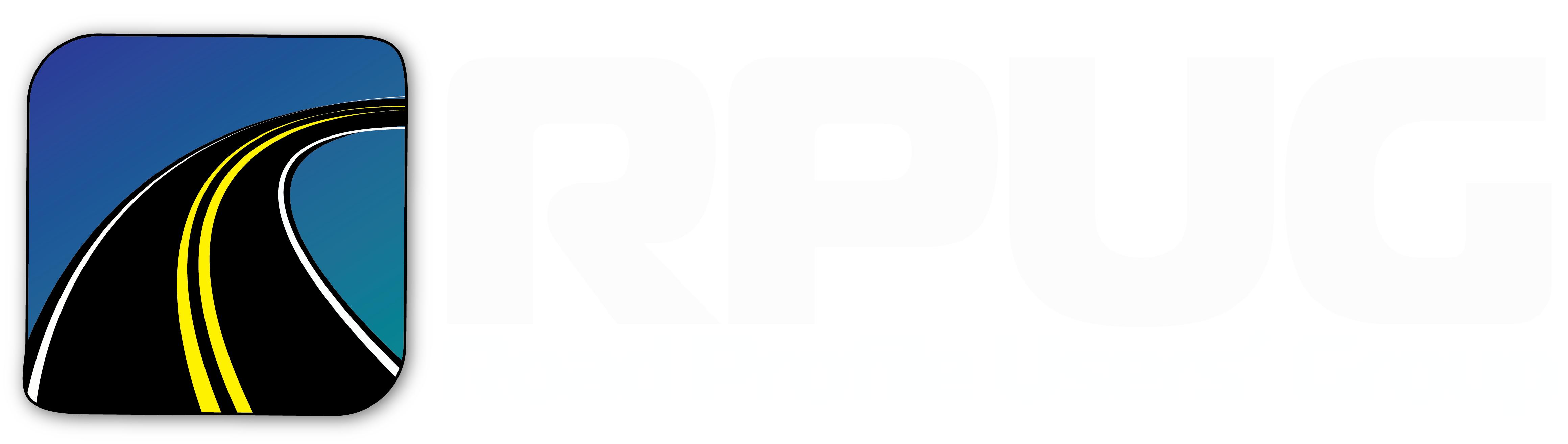 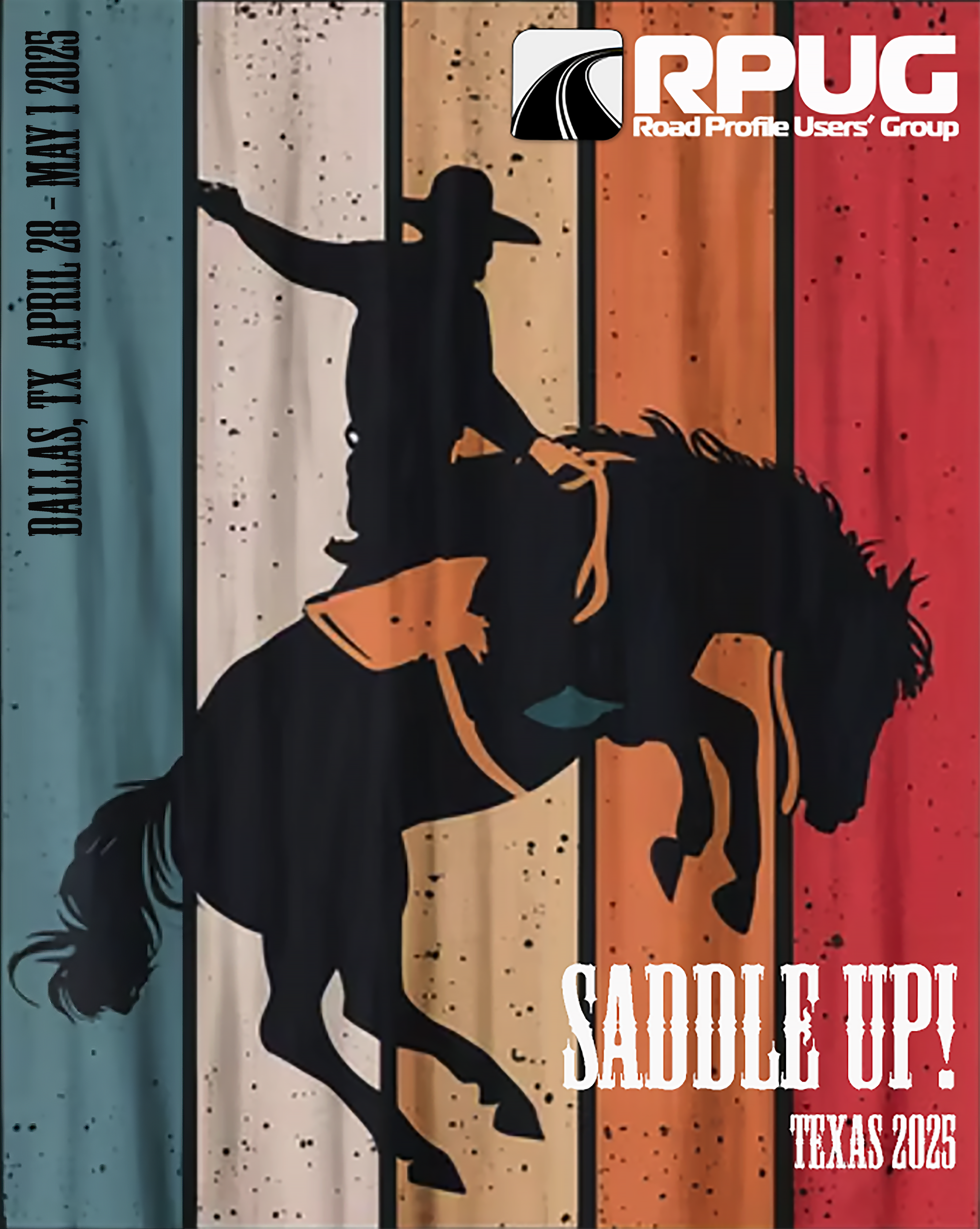 Presentation SLIDE title
Bullet #1
Bullet #2
Great Point
Important data goes here
Here’s where I’m gonna impress you
Prepare to be amazed
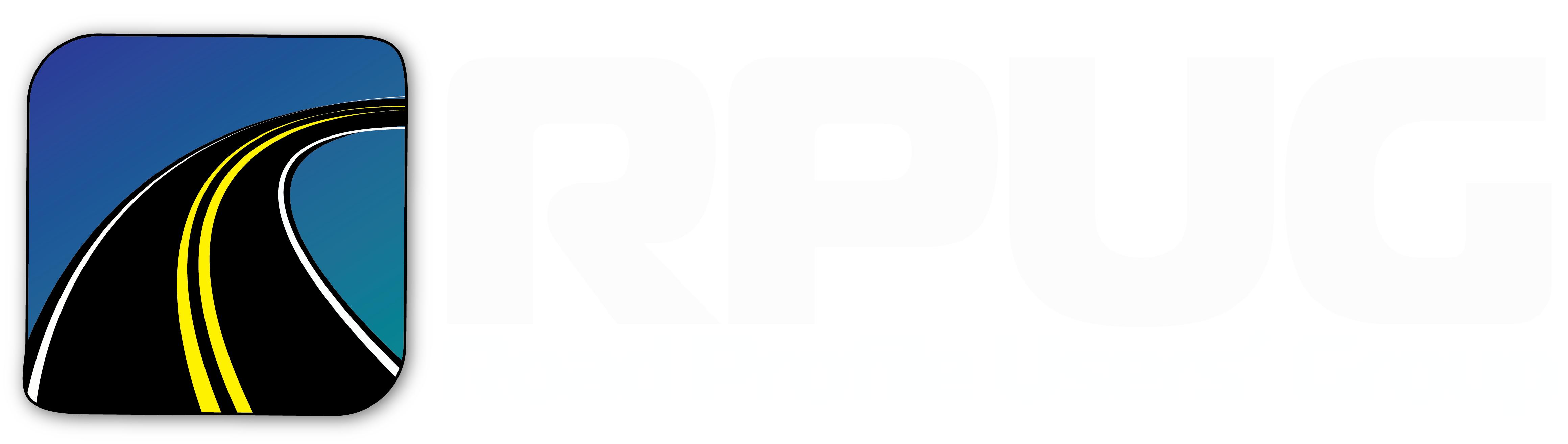